基礎程式設計(2)
5-1	Scratch程式設計－遊戲篇
5-2	Scratch程式設計－模擬篇
架
構表與多媒體
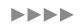 基礎程式設計(2)
Scratch程式設計－遊戲篇
小狗散步遊戲
賽馬遊戲
水族箱遊戲
大馬路遊戲
打擊魔鬼遊戲
181
影片
scratch程式設計－打擊魔鬼遊戲
範　例
在畫面中，以一個森林圖片當作背景，有 2 隻魔鬼和 1 把槍（準星）在森林裡。
按下綠旗後：
1.	魔鬼會不斷的從左右兩方出現。
2.	看到魔鬼出現要用槍瞄準去射它。
3.	看看你能射到幾隻魔鬼。
請執行《打擊魔鬼》的程式，想一想這個範例的素材及背後是如何運作的呢？
181
範　例
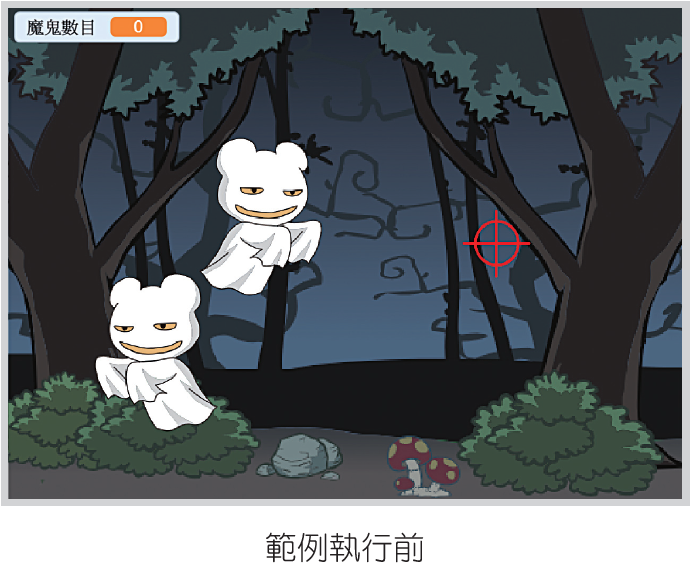 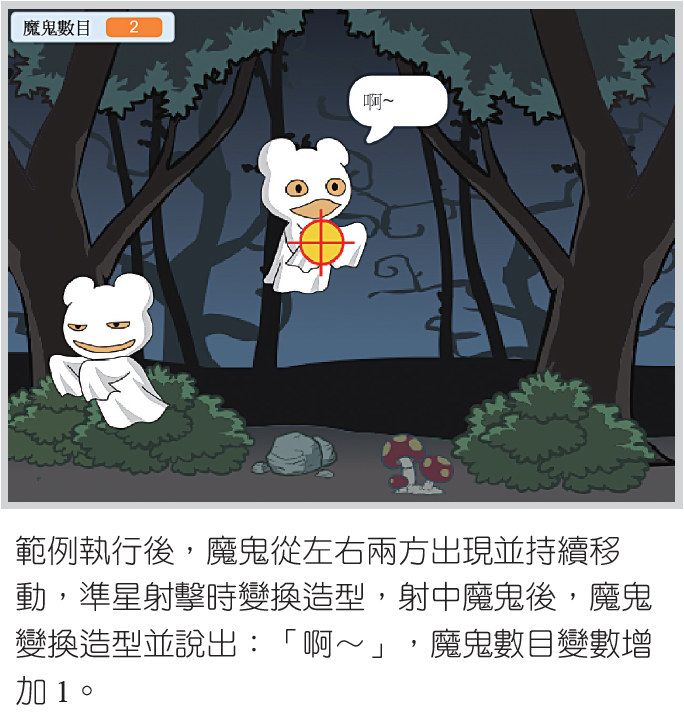 181
問題分析
我們可以將這個程式範例拆解幾個部分如下：
如何建立背景？
1
如何建立準星和魔鬼角色？
2
如何處理準星動畫？
3
1.	執行時，如何讓準星隨著滑鼠移動？
2.	執行時，當滑鼠按下後，如何讓準星變換造型？
181
問題分析
我們可以將這個程式範例拆解幾個部分如下：
如何處理向右移動的魔鬼動畫？
4
1.	執行時，如何讓魔鬼在同一條直線往右移動？
2.	執行時，當魔鬼超出森林範圍後，如何讓魔鬼接續出現？
3.	執行時，當準星射中魔鬼角色後，如何累積射中的數目，並發出射擊聲，角色說出：「啊∼」？
如何處理向左移動的魔鬼動畫？
5
如何重設魔鬼數目的變數？
6
182
問題
拆解
如何建立背景？
1
匯入舞臺背景。
步驟
1
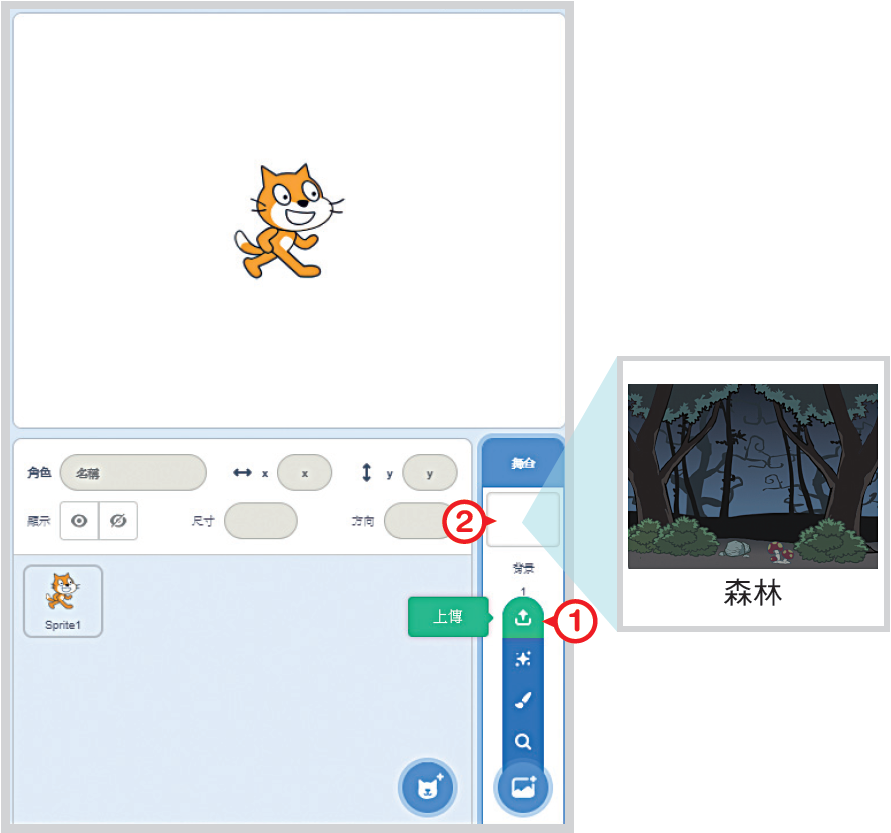 點選上傳。
1
2
匯入森林。
182
問題
拆解
如何建立準星和魔鬼角色？
2
新增準星角色。
步驟
2
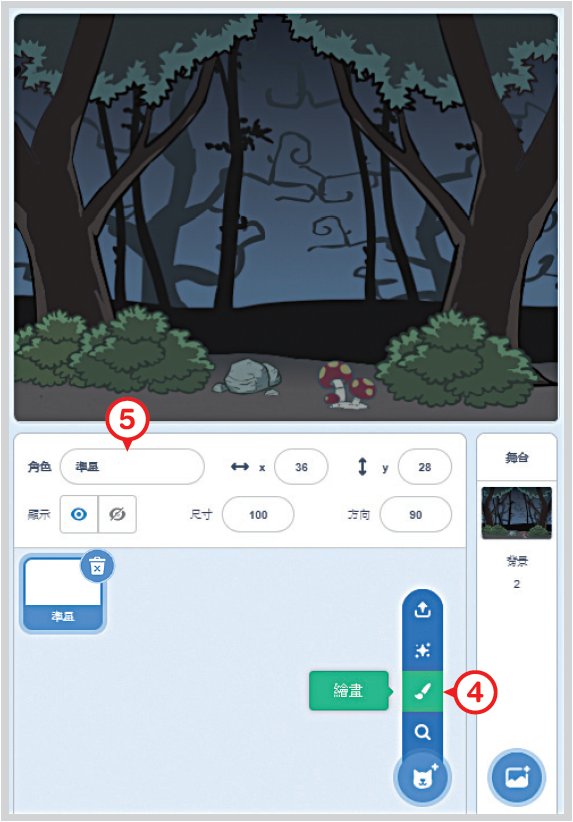 刪除小貓。
3
4
5
點選繪畫。
命名為準星。
183
問題
拆解
如何建立準星和魔鬼角色？
2
繪製瞄準、發射造型。
步驟
3
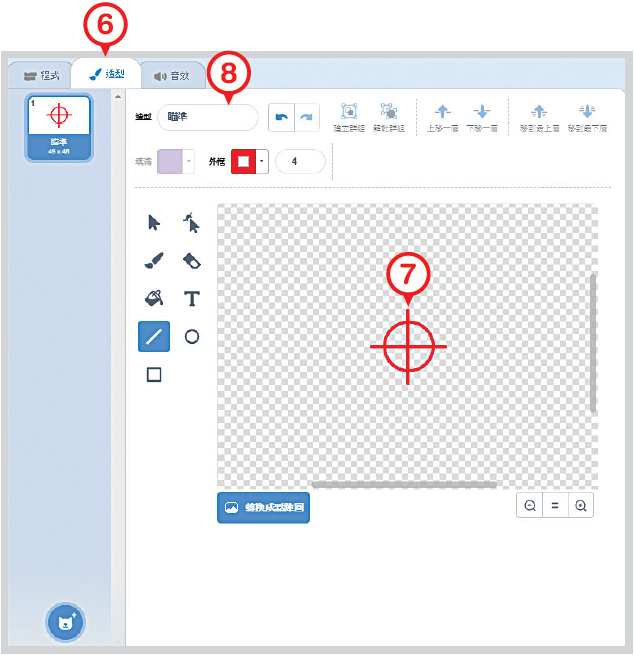 點選造型。
6
7
8
繪製瞄準範圍。
命名為瞄準。
183
問題
拆解
如何建立準星和魔鬼角色？
2
繪製瞄準、發射造型。
步驟
3
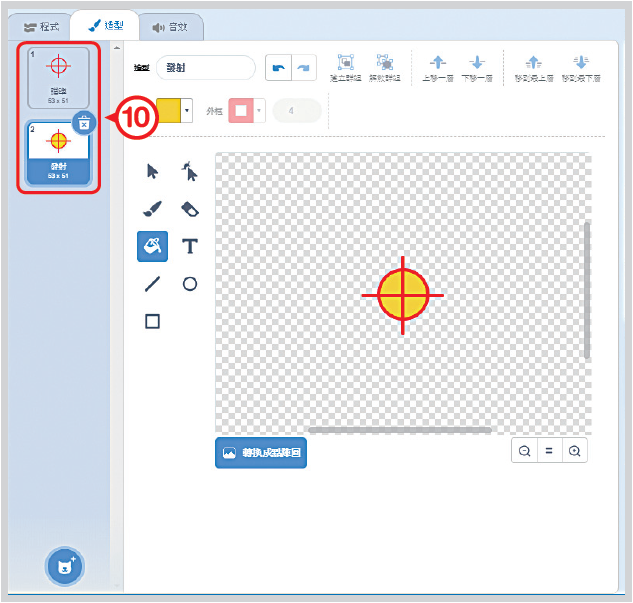 如何繪製發射造型？
10
9
產生 2 種造型。
183
問題
拆解
如何建立準星和魔鬼角色？
2
新增魔鬼 1 角色。
步驟
4
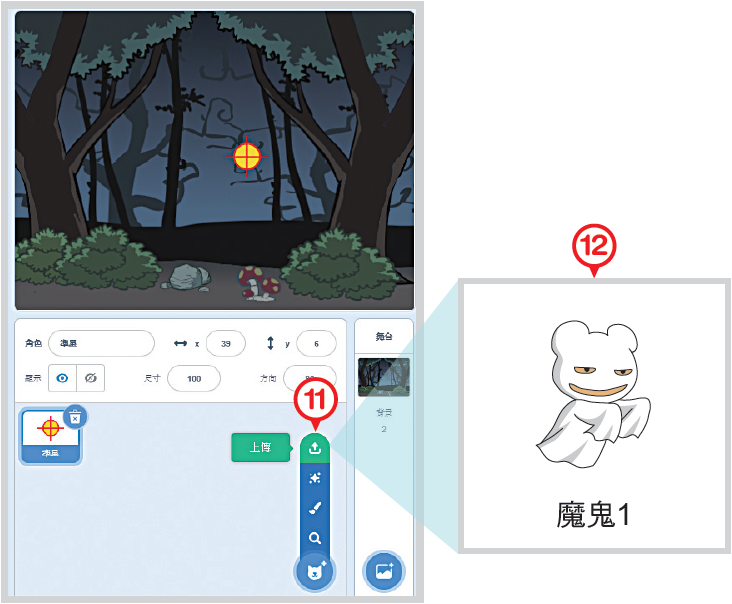 點選上傳。
11
12
匯入魔鬼 1。
184
問題
拆解
如何建立準星和魔鬼角色？
2
在魔鬼 1 角色中，匯入被射中時的造型。
步驟
5
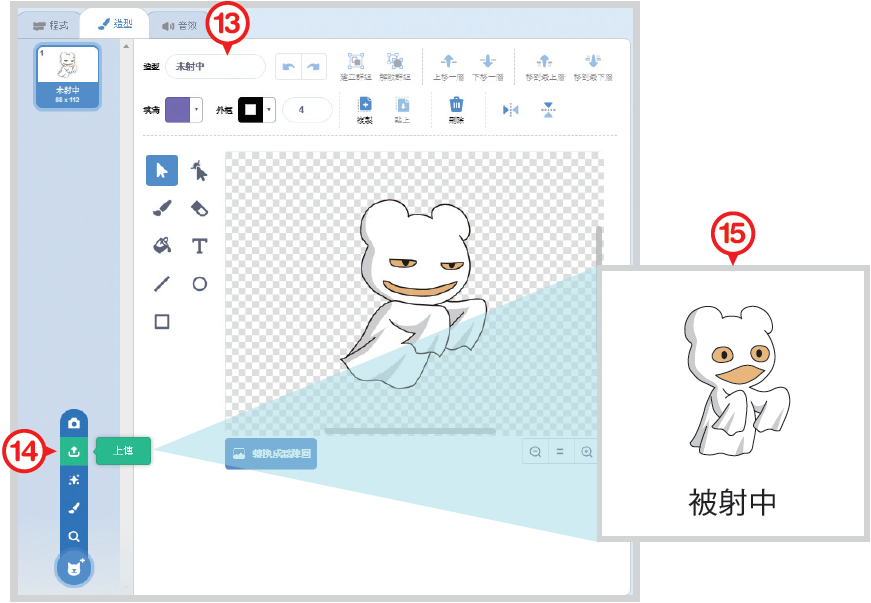 命名為未射中。
13
14
15
點選上傳。
匯入被射中。
184
問題
拆解
如何建立準星和魔鬼角色？
2
在魔鬼 1 角色中，匯入被射中時的造型。
步驟
5
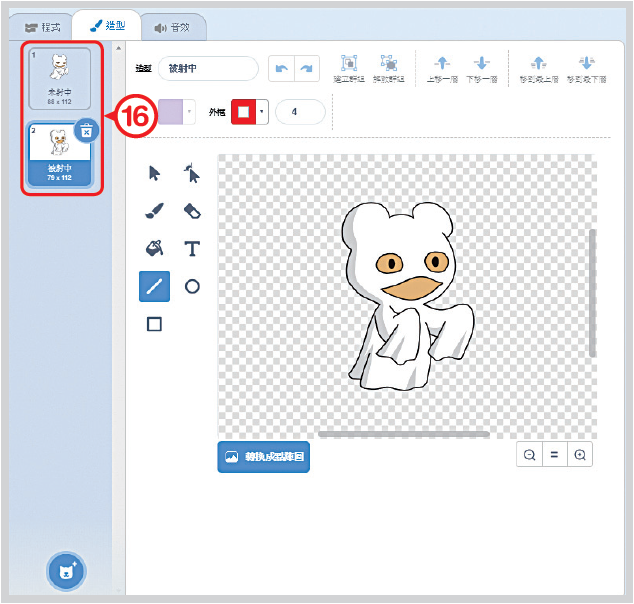 產生 2 個造型。
16
184
問題
拆解
如何建立準星和魔鬼角色？
2
匯入魔鬼 1 角色的音效。
步驟
6
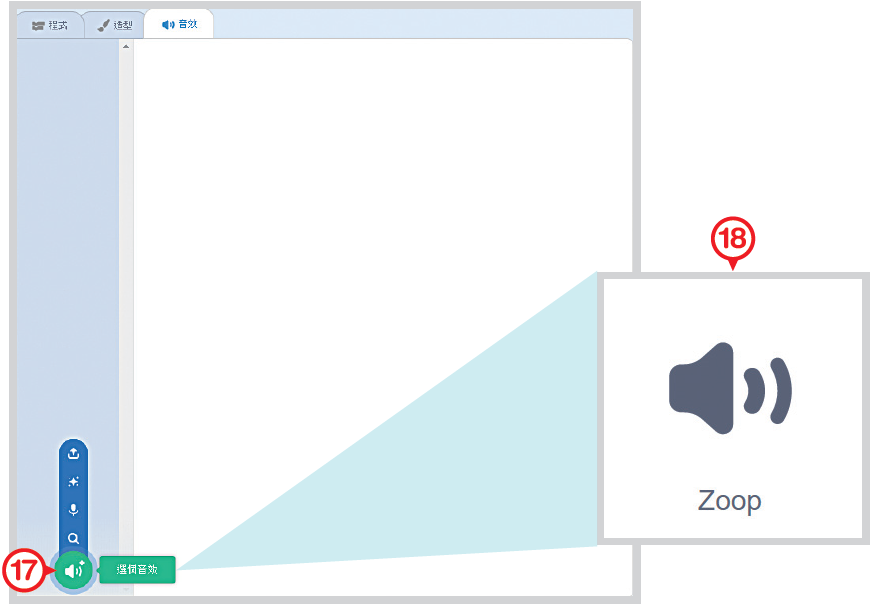 點選選個音效。
17
18
選取 Zoop。
185
問題
拆解
如何建立準星和魔鬼角色？
2
複製成 2 隻魔鬼的角色。
步驟
7
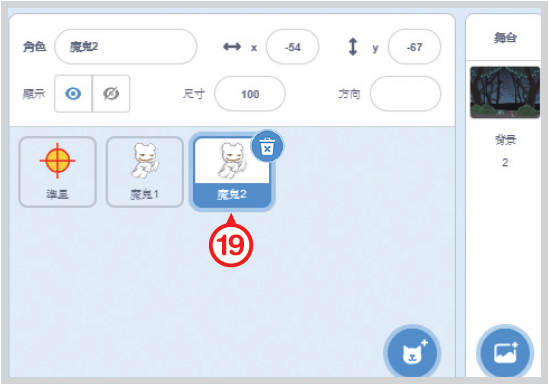 如何複製魔鬼 2，並讓角色向左，且只能左右翻轉？
19
185
問題
拆解
如何處理準星動畫？
3
完成準星跟著滑鼠游標移動的程式。
步驟
8
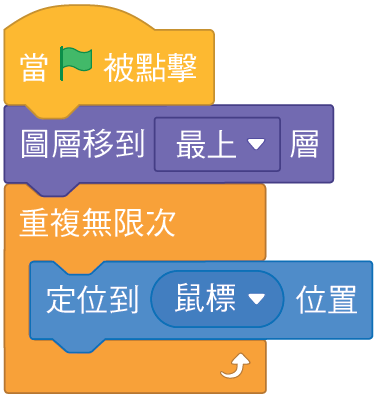 1.	如何置於最上層？
2.	讓準星跟著滑鼠游標移動。
3.	如何讓角色跟著滑鼠游標移動？
185
問題
拆解
如何處理準星動畫？
3
完成變換準星造型的程式。
步驟
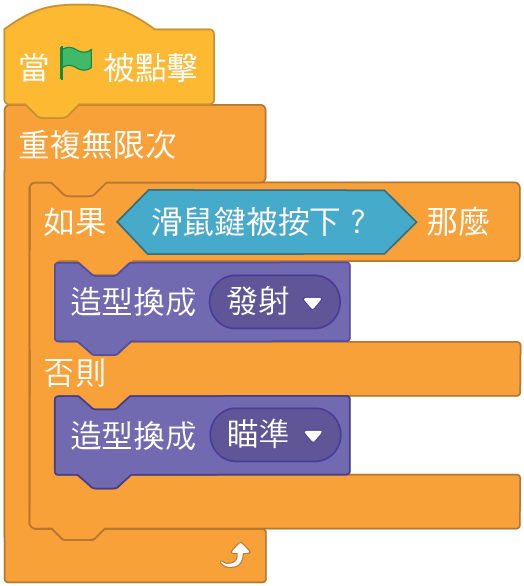 9
依滑鼠左鍵是否被按下的狀態，來決定要顯示準星的哪一個造型。
186
問題
拆解
如何處理向右移動的魔鬼動畫？
4
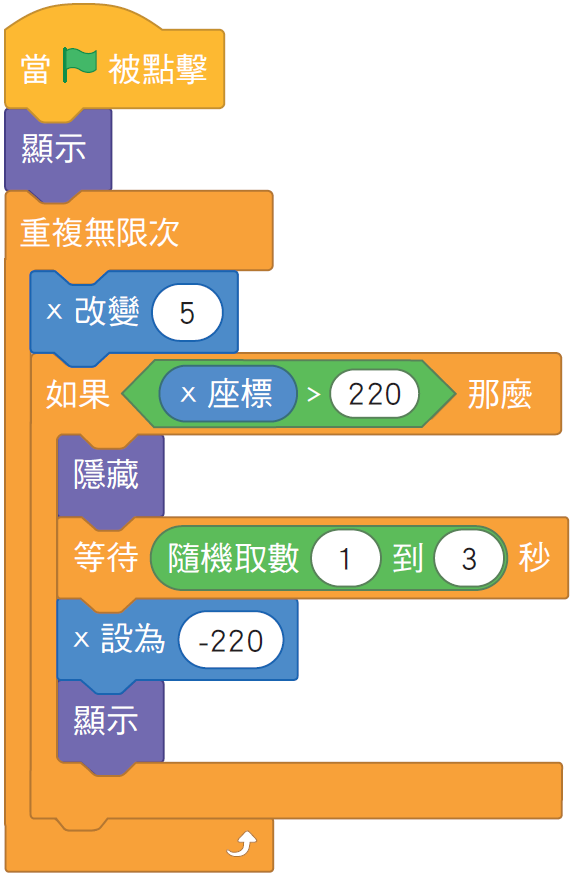 完成向右移動的程式。
步驟
10
1.	若魔鬼 1 到最右方就隱藏。
2.	隨機等待， 定位到最左方出現。
186
問題
拆解
如何處理向右移動的魔鬼動畫？
4
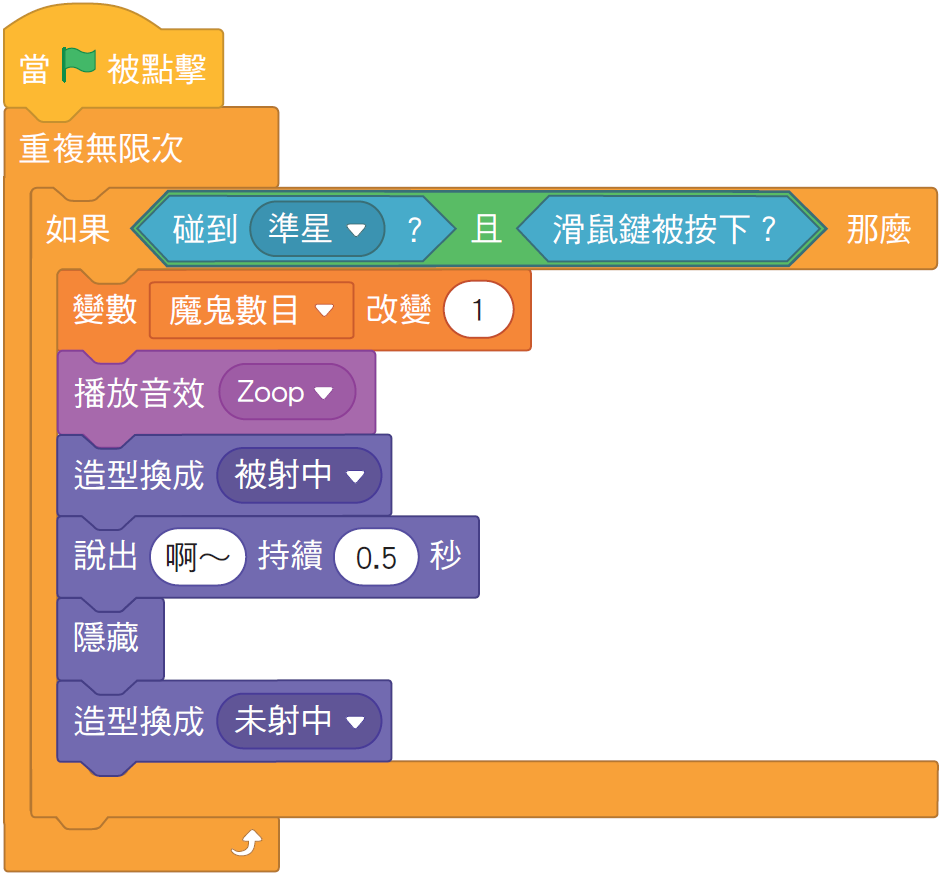 完成判斷是否射中的程式。
步驟
11
1.	如何一直判斷是否射中魔鬼 ？
2.	如何紀錄射中魔鬼的次數？
3.	射中時發出音效，換成被射中，並說出：「啊∼」後隱藏，數秒後換回未射中。
187
邏輯運算說明
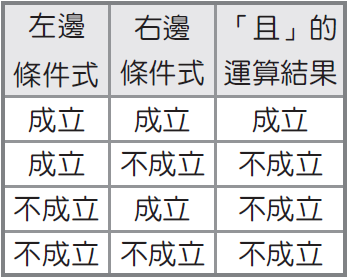 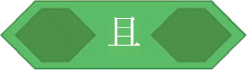 當左右兩邊條件式同時成立時，運算結果才會成立。
小知識
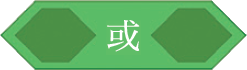 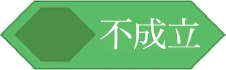 187
邏輯運算說明
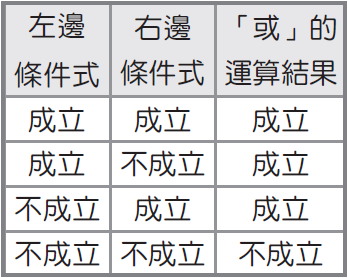 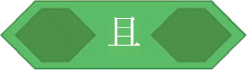 小知識
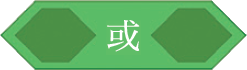 當左右兩邊條件式有一個成立時，運算結果就會成立。
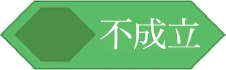 187
邏輯運算說明
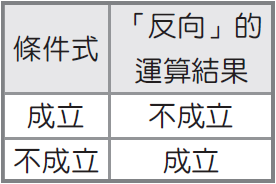 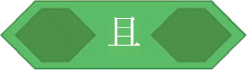 小知識
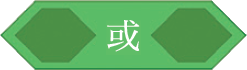 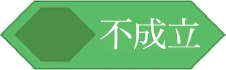 將運算結果反向。
187
問題
拆解
如何處理向左移動的魔鬼動畫？
5
複製上一個步驟的魔鬼 1，並改成向左移動。
步驟
12
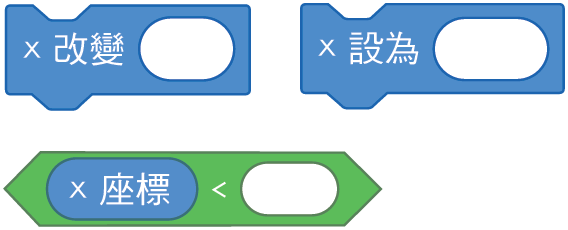 積木要如何修改？
187
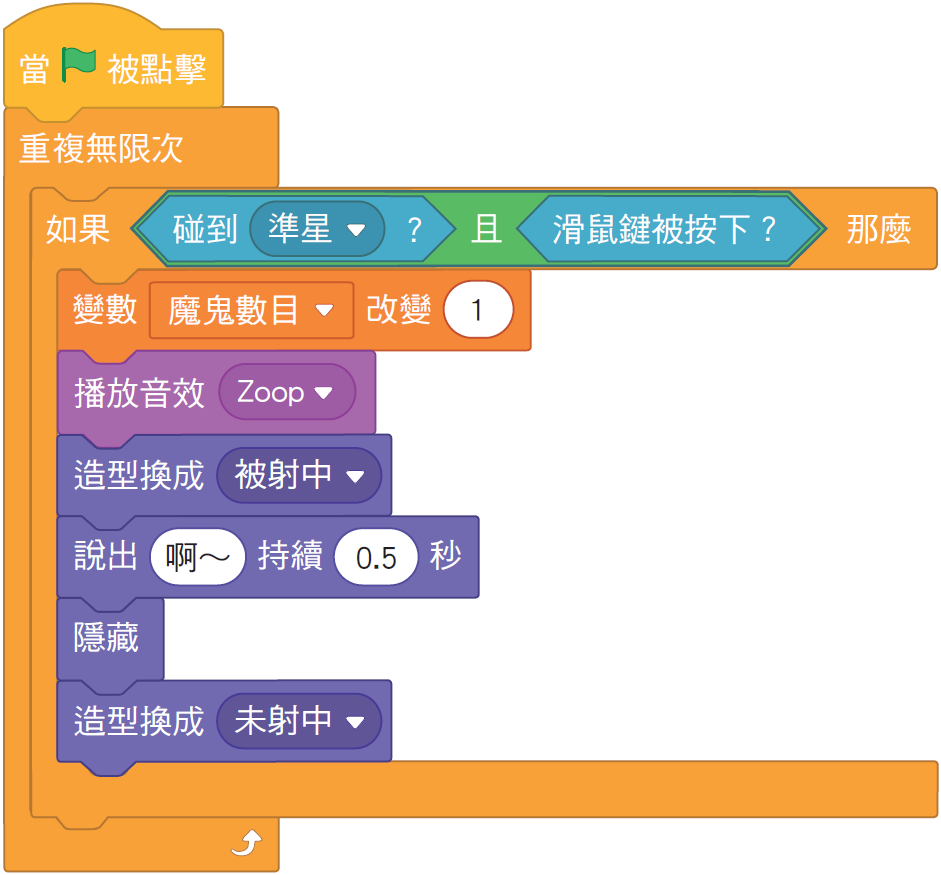 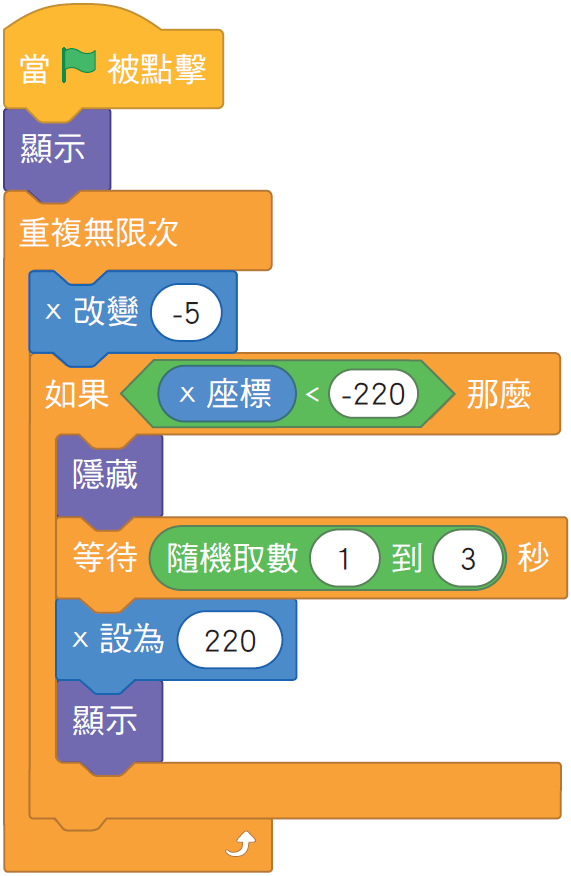 187
問題
拆解
如何重設魔鬼數目的變數？
6
撰寫讓遊戲一開始魔鬼數目的變數歸零的程式。
步驟
13
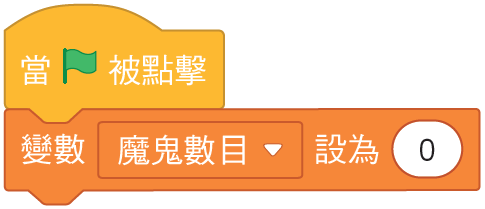 1.	讓遊戲一開始魔鬼數目的變數歸零。
2.	要在哪裡撰寫此程式比較方便？
187
在此單元中，我學到的有：
1.	使用邏輯運算來計算兩個邏輯運算式。
2.	使用變數來計算遊戲的分數。
188
解題複習
準星造型
角色
程式
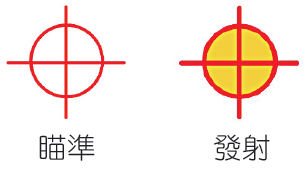 打擊魔鬼遊戲
188
魔鬼造型
角色
程式
解題複習
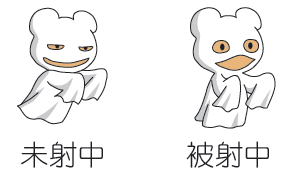 打擊魔鬼遊戲
188
魔鬼音效
角色
程式
解題複習
打擊魔鬼遊戲
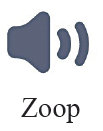 188
程式
無窮迴圈
解題複習
角色
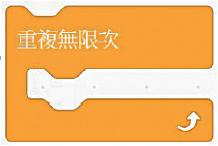 打擊魔鬼遊戲
‧	將嵌入的程式重複無限執行。
188
程式
單向選擇結構
解題複習
角色
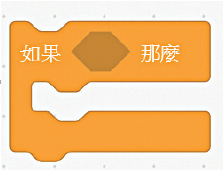 打擊魔鬼遊戲
‧	如果條件成立，則執行嵌入的程式。
188
程式
雙向選擇結構
解題複習
角色
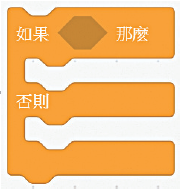 打擊魔鬼遊戲
‧	如果條件成立則執行嵌入的上層程式；若條件不成立則執行嵌入的下層程式。
188
數目變數
角色
程式
解題複習
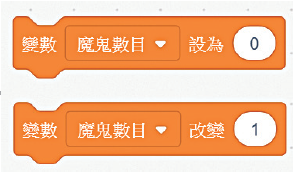 打擊魔鬼遊戲
‧	設定魔鬼數目的變數初始值為 0。
‧	設定魔鬼數目的變數增加 1。
188
邏輯運算
角色
程式
解題複習
打擊魔鬼遊戲
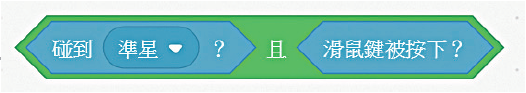 ‧	如果左右兩邊條件同時成立，運算結果才會成立。
189
準星動作
角色
程式
解題複習
打擊魔鬼遊戲
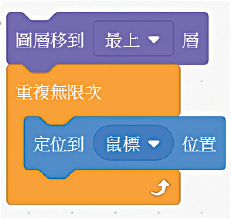 ‧	將準星置於圖層的最上層。
‧	利用滑鼠控制準星的移動方向。
189
準星動作
角色
程式
解題複習
打擊魔鬼遊戲
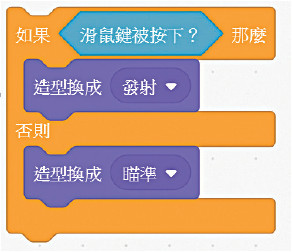 ‧	如果滑鼠被按下成立，則執行造型換成發射；若條件不成立則執行造型換成瞄準。
189
魔鬼動作
角色
程式
解題複習
打擊魔鬼遊戲
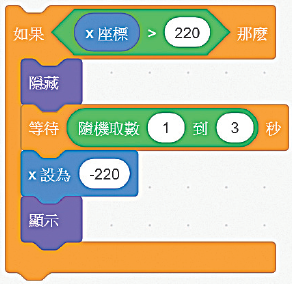 ‧	如果 x 坐標＞220，魔鬼即隱藏，隨機等待 1～3 秒後，魔鬼從起始位置再次出現。
189
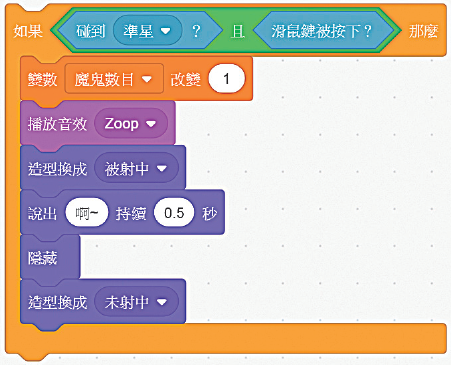 魔鬼動作
角色
程式
解題複習
打擊魔鬼遊戲
‧ 如果（魔鬼碰到準星、按下滑鼠鍵）同時成立，則執行嵌入的程式。
189
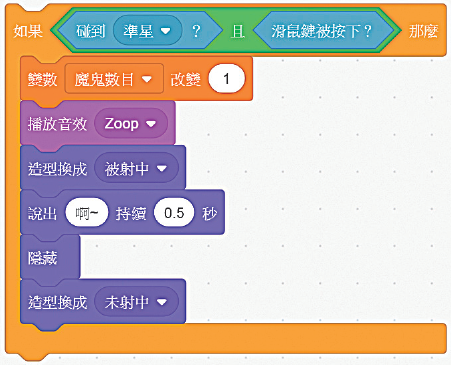 魔鬼動作
角色
程式
解題複習
打擊魔鬼遊戲
‧ 射中魔鬼時，魔鬼數目增加 1，並播放音效。
189
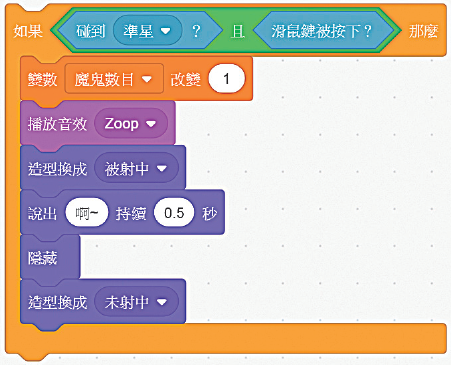 魔鬼動作
角色
程式
解題複習
打擊魔鬼遊戲
‧ 魔鬼被射中時變換造型，且說出：「啊～」持續 0.5 秒後隱藏，換回未射中時的造型。